Enhancing Student In-Class Engagement with the Echo360 Active Learning Platform (ALP)
Daniel DAI
Learning Technology Consultant
The University of Nottingham Ningbo China (UNNC)
[Speaker Notes: Good afternoon everyone. Thank you for your attention. I am Daniel, learning tech cons, from UNNC, UNNC for short. In this semester, we are running a pilot at UNNC to enhance student in-class engagement by using ALP. I’d like to share our experience during this pilot to you. Hopefully it would be helpful to the similar practices in you institutions.]
About UNNC
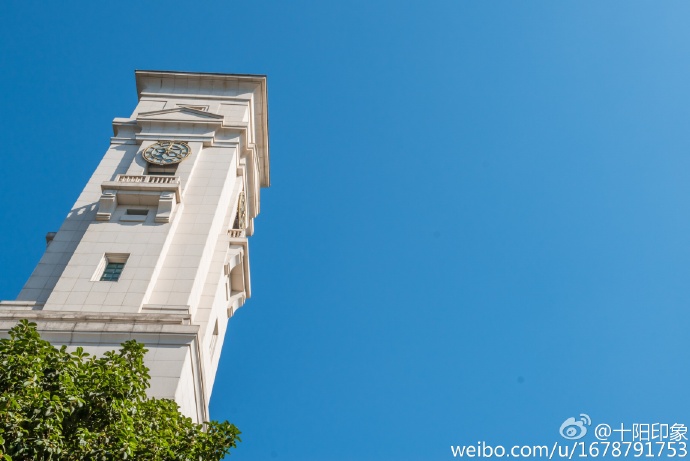 Established in 2004
The first Sino-foreign university in China
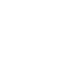 Run by The University of Nottingham with co-operation from Zhejiang Wanli Education Group
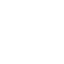 More than 7,800 students
Vast majority recruited from Mainland China via Gaokao system
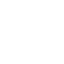 [Speaker Notes: First of all, let me introduce our UNNC very briefly. 
UNNC is established in 2004, first….
UNNC is a joint venture, which is run by UNUK and Zhejiang Wanli Edu Group. 
There are more than 7800 students at UNNC. Most of majority….]
Before (Students)
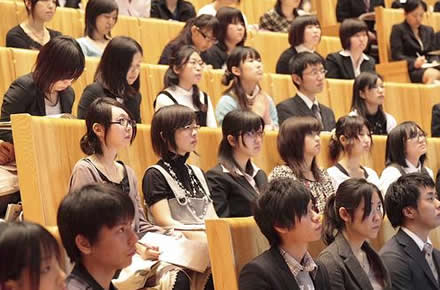 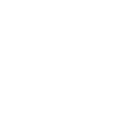 Might not understand contents
Don’t ask question
Few interaction with academics and peers
Listen and think
[Speaker Notes: Now let me explain why we’d like to run this pilot at UNNC. 
On the left, students are attending a lecture. Some… some don’t understand. 
Domestic UG, don’t ask question. 
There is few interactions.
They listen and think in lectures.]
Before (Academics)
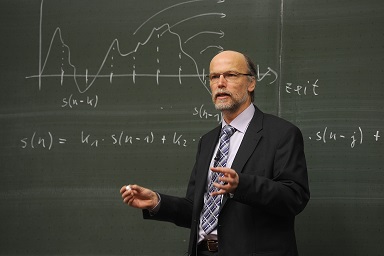 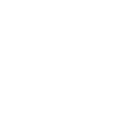 Hard to tell who understand
To which extend students understand 
No real-time barometer in class 
Assignment, exam etc -- too late
A lecturer
[Speaker Notes: On the other hand,]
After (Students)
Notes
Confuse Flag
Bookmarks
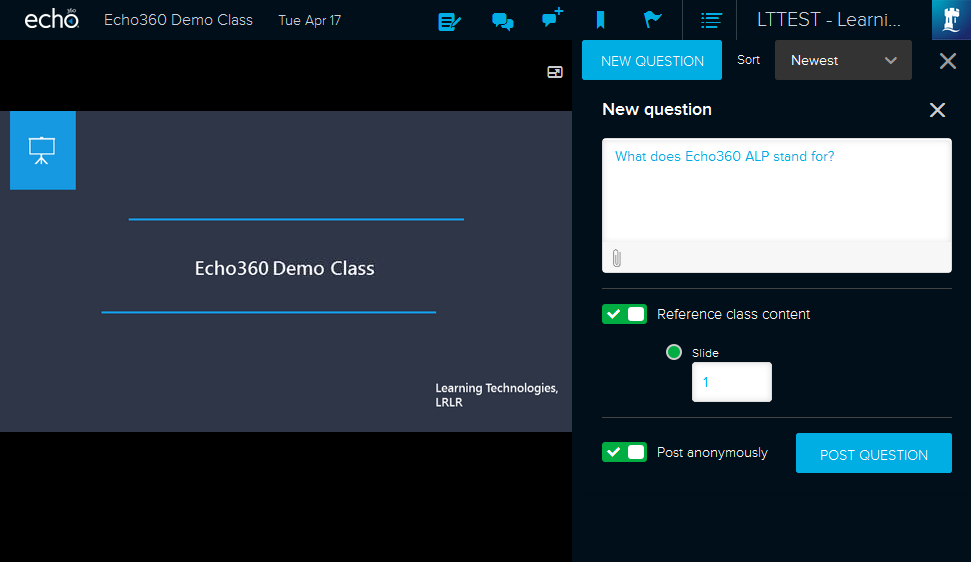 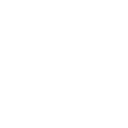 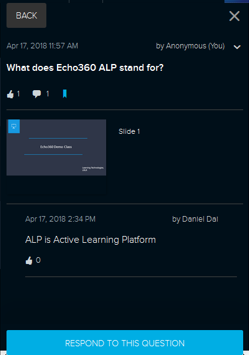 Post questions 
Answer questions & discuss
Raise confuse flag
Take notes and bookmarks
Listen, think, share and collaborate
[Speaker Notes: Let’s then take a look at changes brought by this pilot and Echo360 ALP.  
On the left, this is a student view of Echo360 ALP. This is lecture’s slides uploaded by the lecturer before class.]
After (Academics)
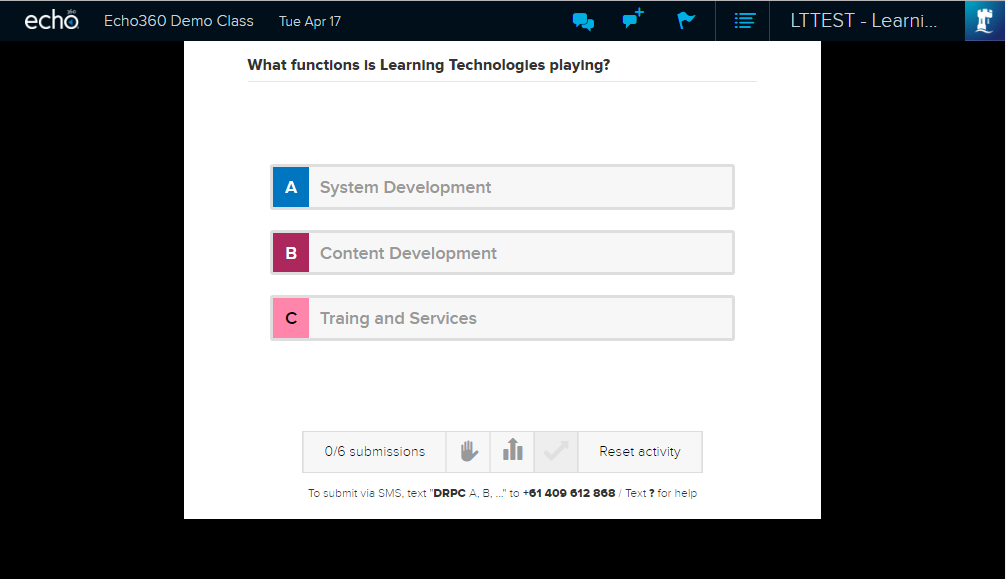 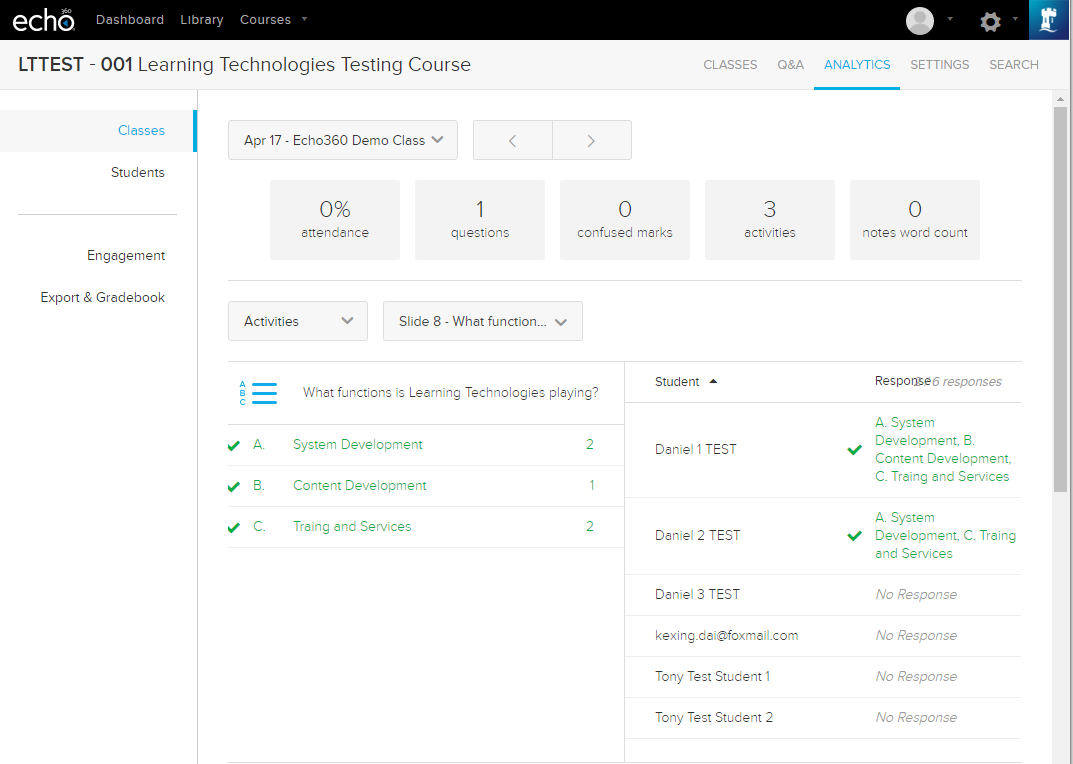 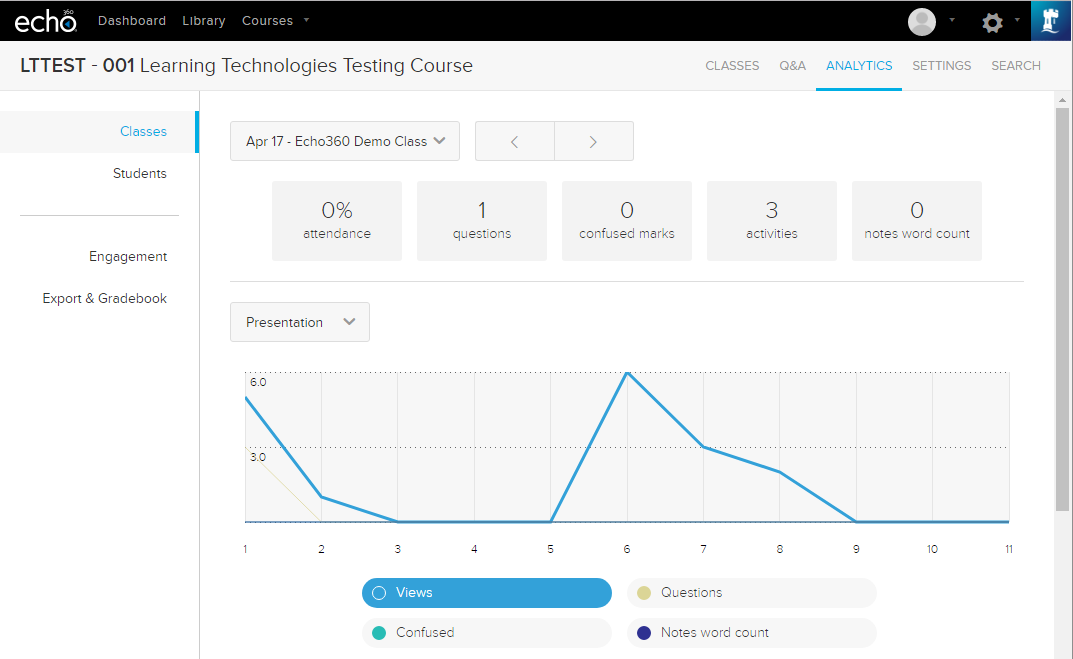 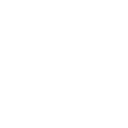 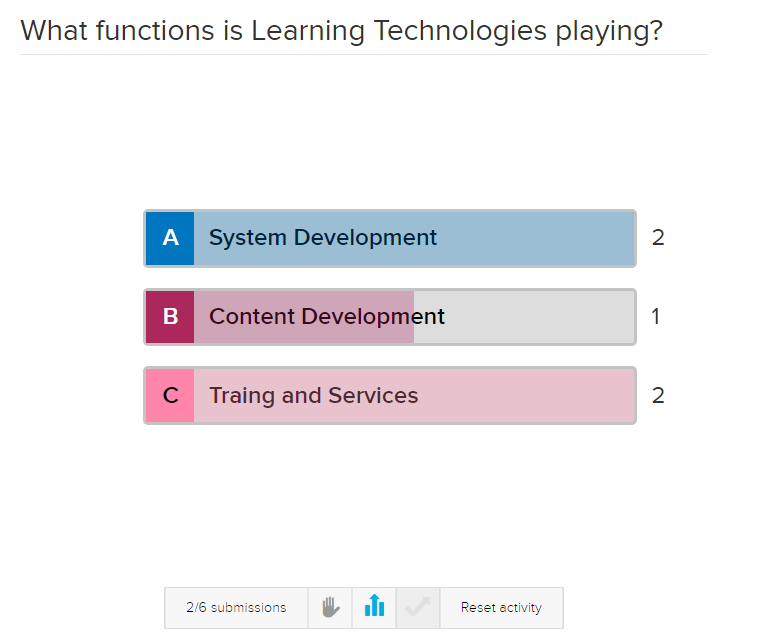 Post quiz in class
Show real-time submissions
Publish solution
Multi-dimensional data analytics
A lecturer, facilitator and leader
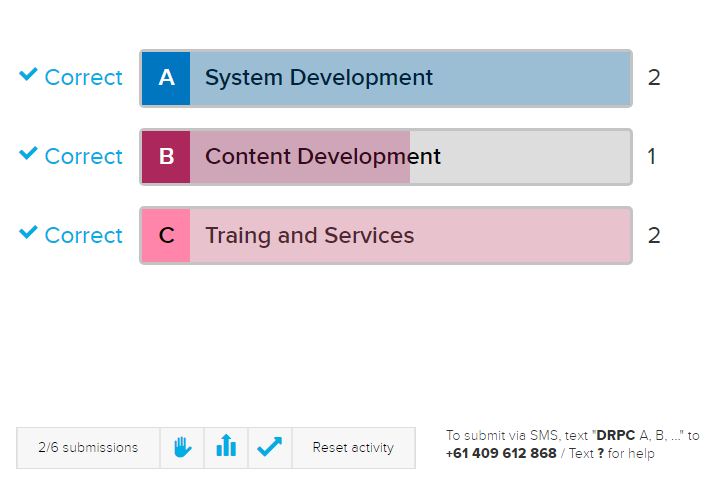 Deliverables
Pilot License
2-month trial license
Research
Presentation on eLFA 2018
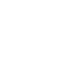 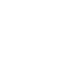 Survey
Effectiveness & efficacy
Doing now
Recruitment
6 academics, 146 students
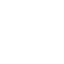 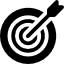 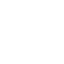 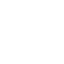 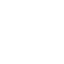 Class
Observe and support classes
Consultation
1-to-1 consultation
[Speaker Notes: Then, I’d like to show you the major deliverables of this pilot. 
License
We are not decision and policy maker in T&L. Have to recruit.]
Key figures (Mar – May 2018)
6

Academics
Participating
75

Interactive activities
MCQ,, short-text question etc
28

Presentation
Uploaded to Echo360
146

Students
Participating
391

Activity participations
From students in-class
612

Presentation views
From students in-class
Challenges
Behaviour & Mind Change
Awareness and training are insufficient
Need individual mentoring and coaching
Culture & Environment
Recruitment of only self-motivated academics is insufficient
Need learning community and systematic incentives
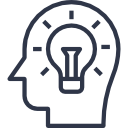 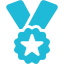 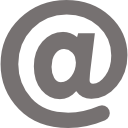 Digital Infrastructure
Need more reliable and fast access to digital tools and learning content.
[Speaker Notes: Hard to change behavior and mind. Even for academics who are interested. Change pace. 
We need to raise their awareness of that digital tools can be useful for more effective T&L. 
The culture is that not every academic is willing to embrace change. Only self-motivated academics are. So systematic incentive mechanism shall be built.]
Thanks for Watching!Questions?
Daniel DAI
daniel.dai@nottingham.edu.cn